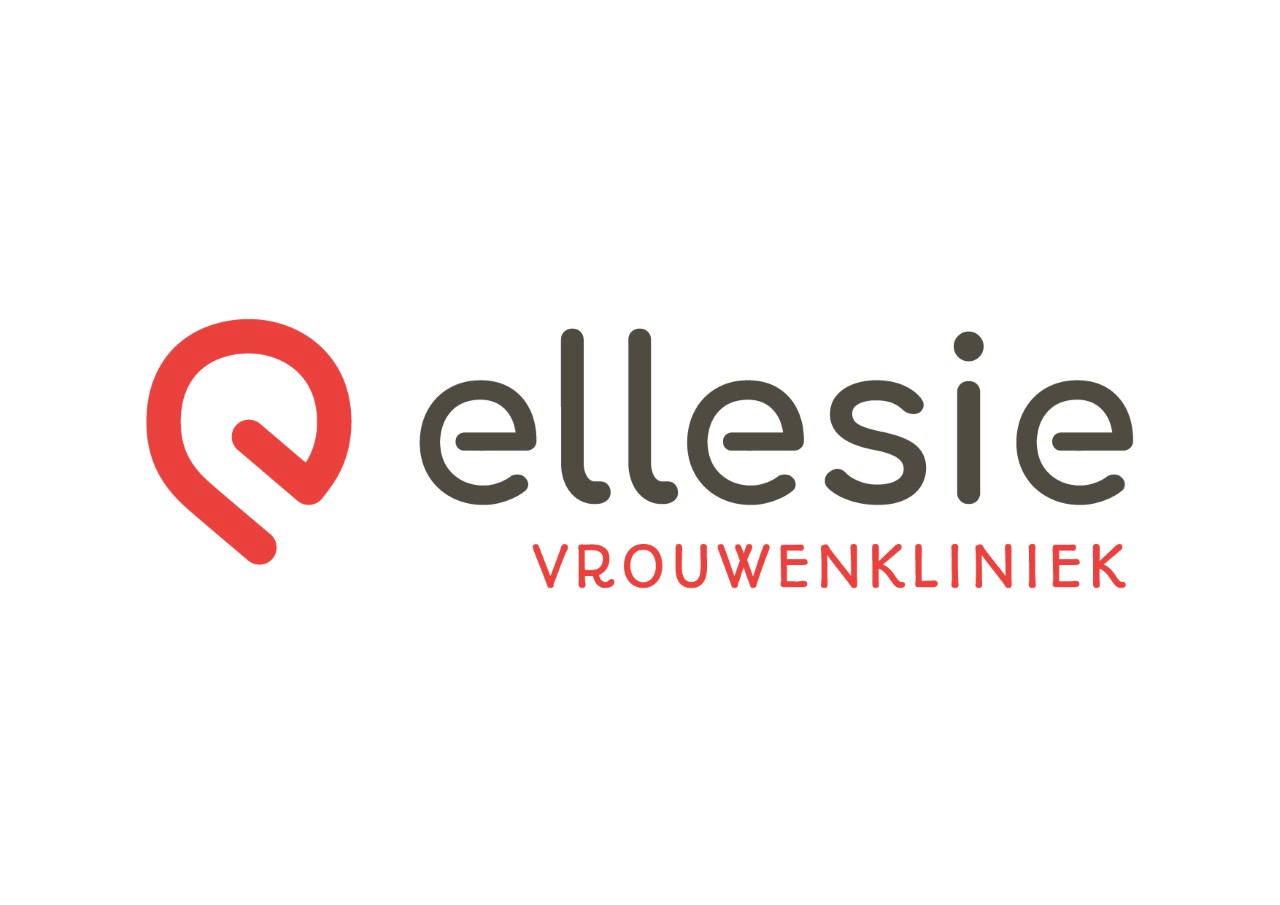 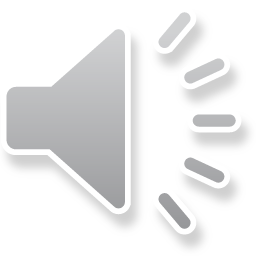 Inhoud
Even voorstellen 
Ons team 
Ellesie vrouwenkliniek

Wat onderscheidt ons? 
Behandelingen 
Thermografie

Aanmelden
Vergoeding zorgverzekering
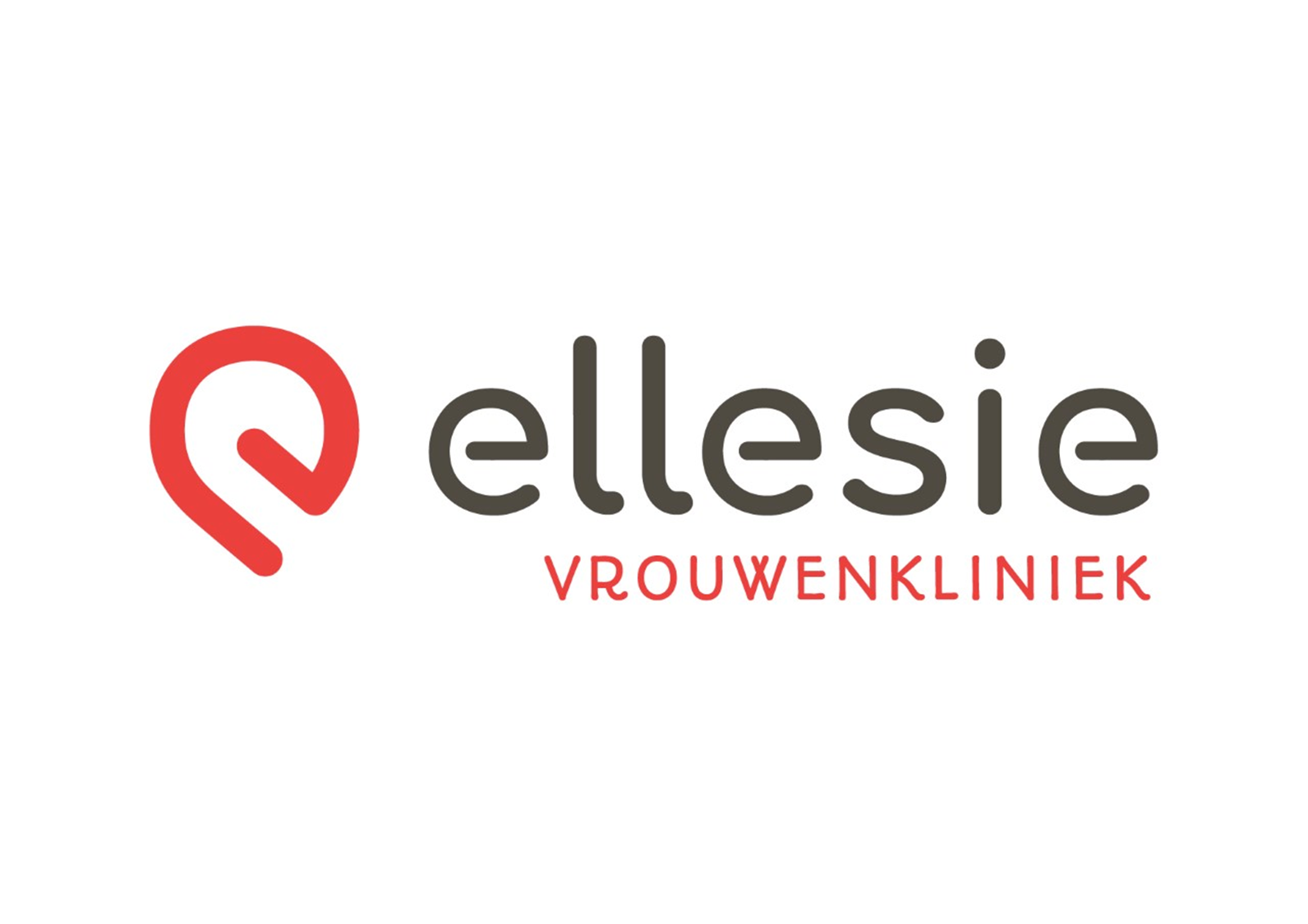 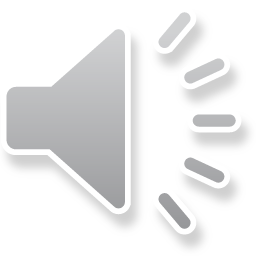 Els van Doorn
Medisch directeur Ellesie
Gynaecoloog
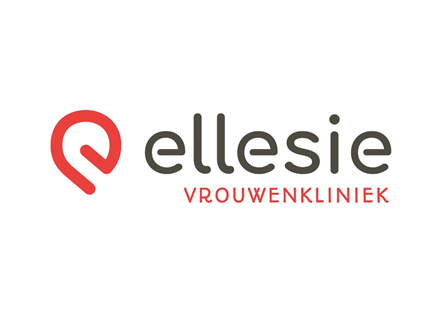 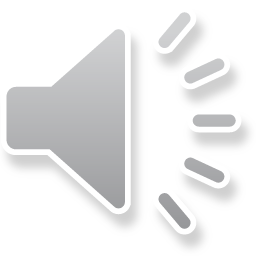 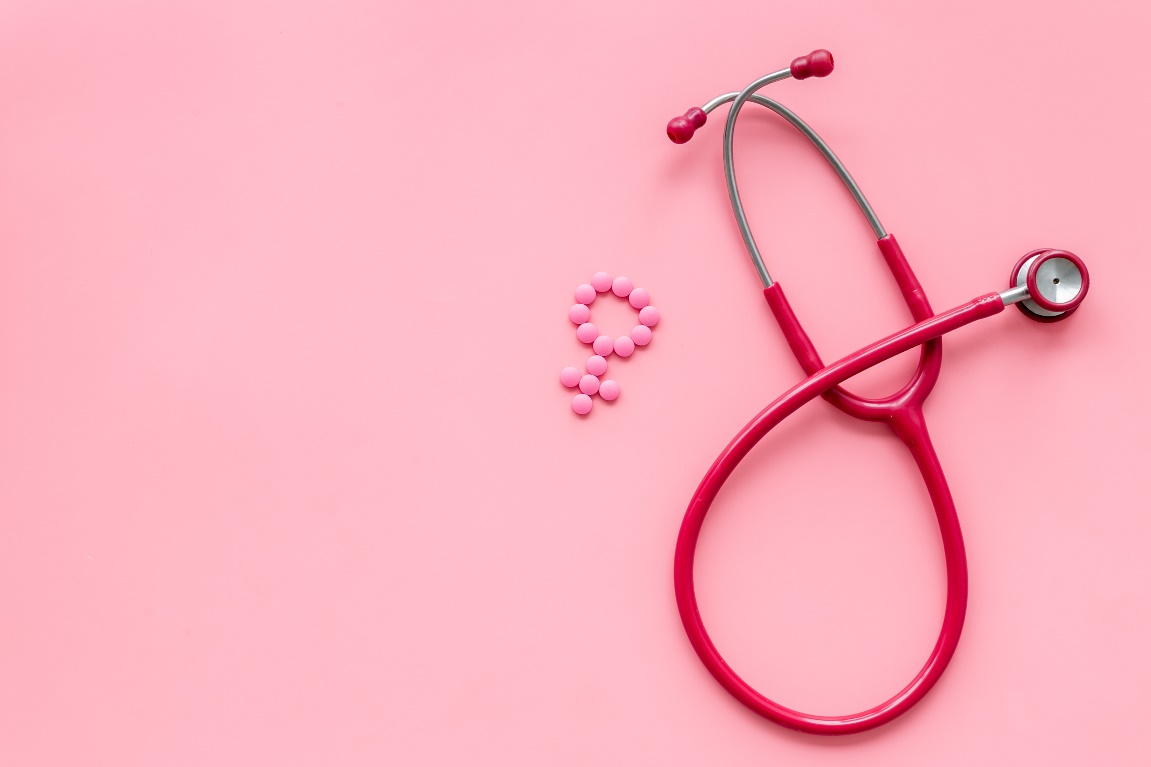 Ons team
Gynaecologen
Verpleegkundigen 
Overgangsconsulent
Orthomoleculair therapeut 
Medisch secretaresses 
Thermografiste
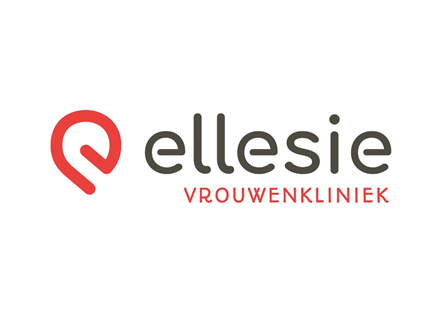 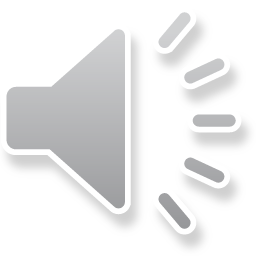 Speciaal voor vrouwen
Ervaren en deskundige zorgprofessionals 
Kleinschalig 
Patiëntgericht
Direct kunnen behandelen - ‘See and Treat’
NVOG
Korte wachttijden
vrouwenkliniek
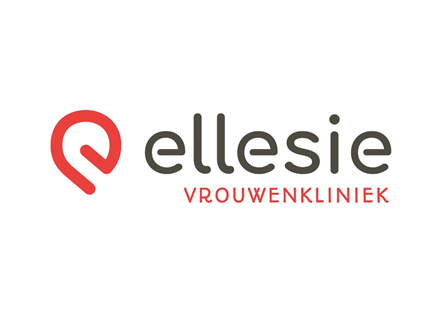 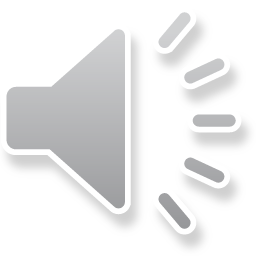 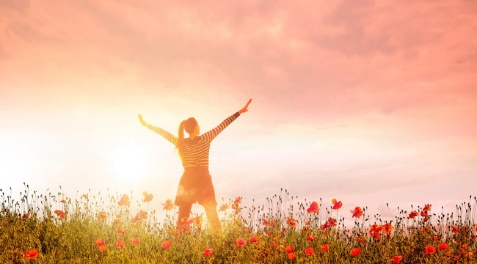 Wat onderscheidt ons?
Volledig gespecialiseerd in de vrouwelijke cyclus
Overgangsconsulent 
Orthomoleculair therapeut
Directe behandelingen mogelijk
Samenwerking met team van specialisten
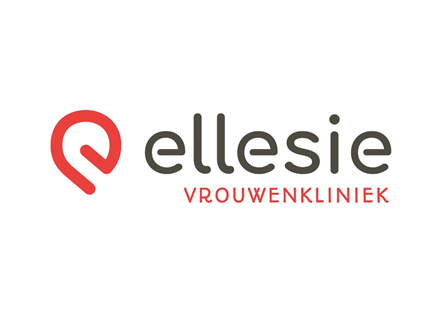 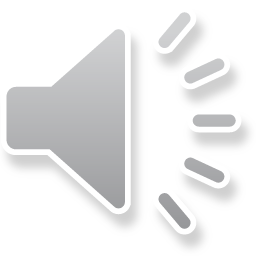 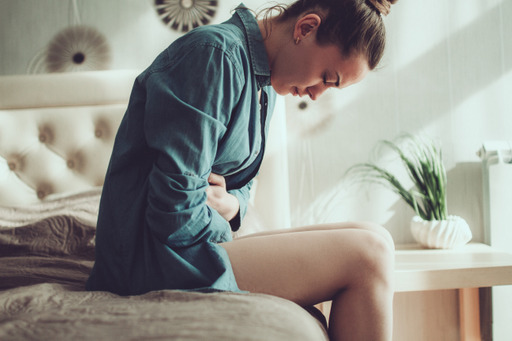 Behandelingen
Cyclusstoornissen
Afwijkend uitstrijkje
Menopauze
Fluorklachten 
Anticonceptie 
Dyspareunie, seksuele problemen
Seksueel overdraagbare aandoeningen
Buikpijnklachten 
Endometriose 
Afwijkingen onderbuik
Goedaardige zwellingen
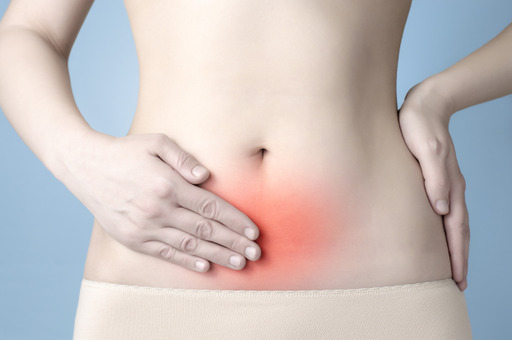 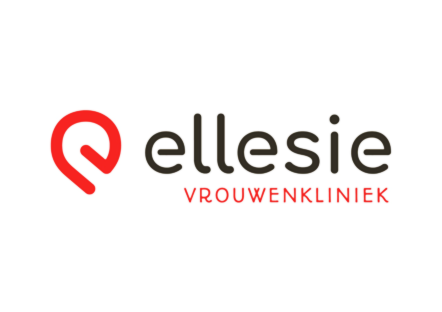 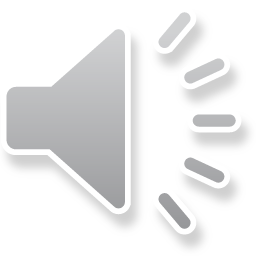 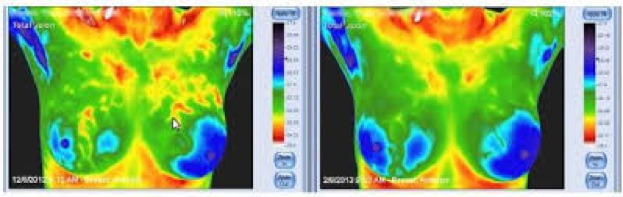 Borstgezondheid en Thermografie
Preventief borstonderzoek met adviezen
Infraroodcamera’s 
Vervangt niet het BVO - mammografie
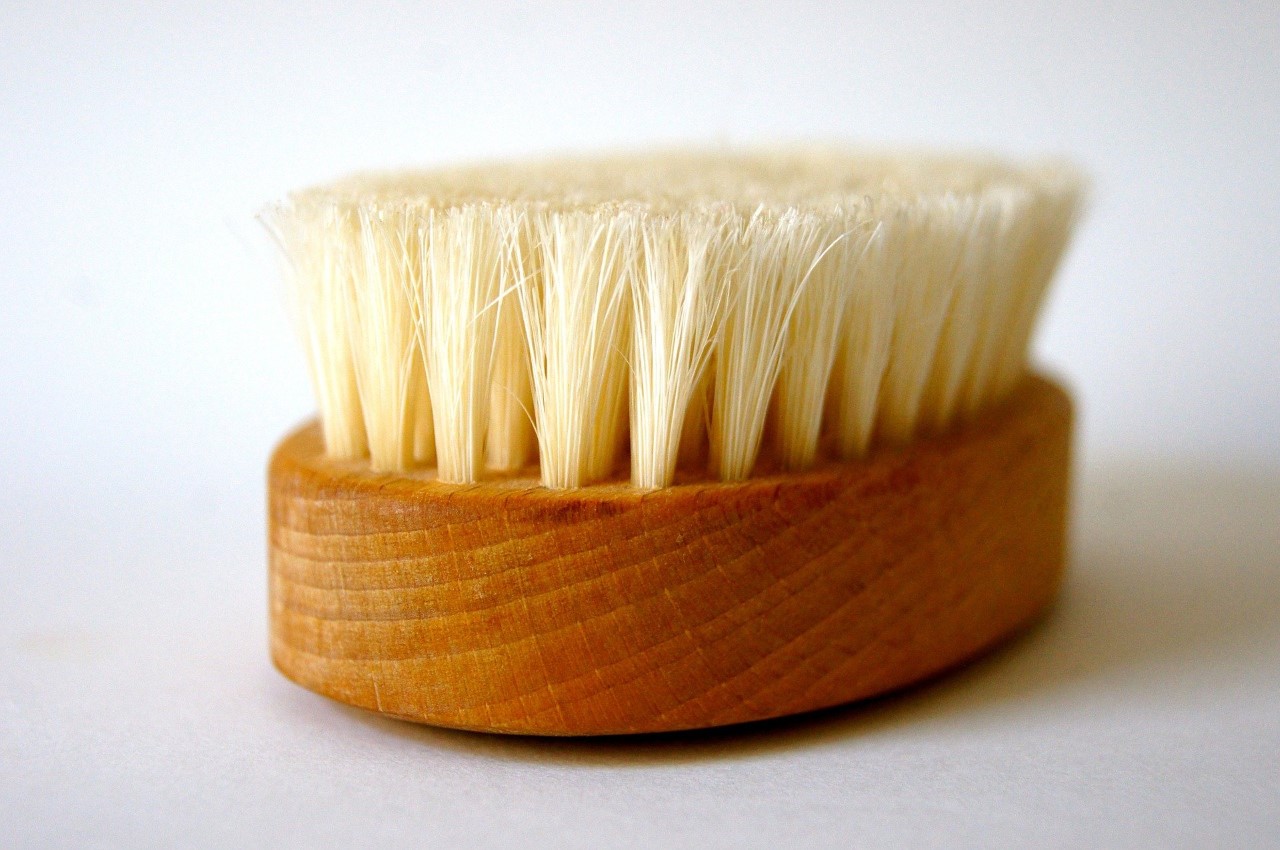 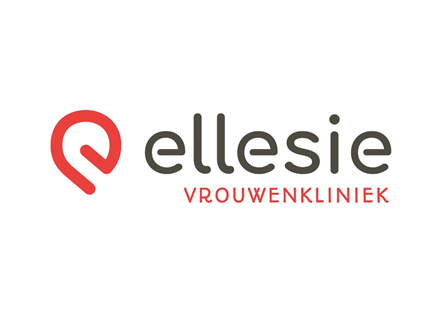 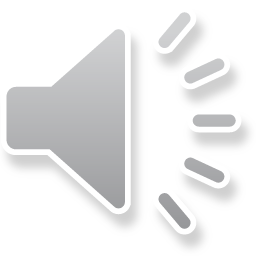 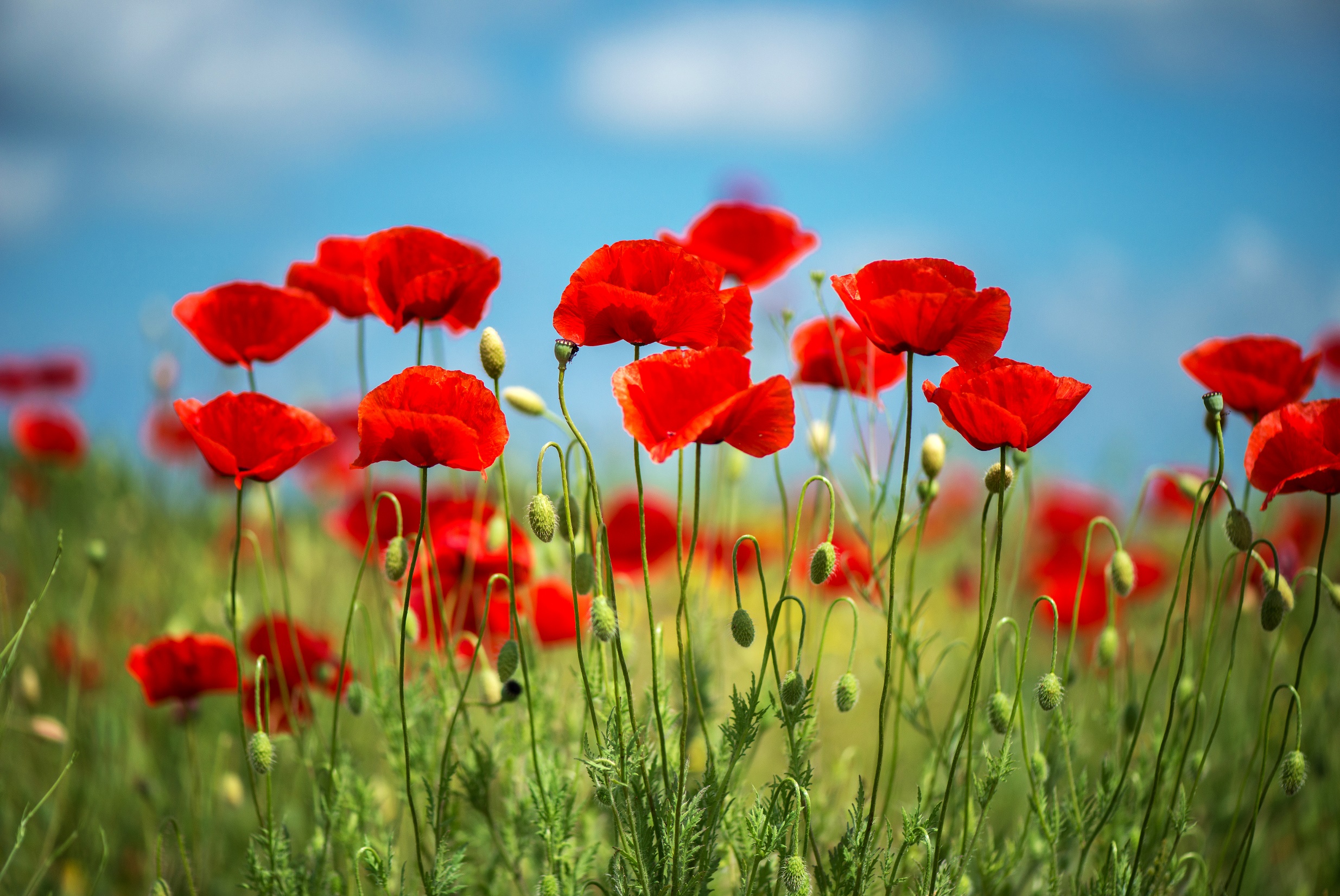 Aanmelden
Verwijzing huisarts/specialist via Zorgdomein
Intake gynaecoloog
Gynaecologisch onderzoek
Bloedprikken 
Diagnose & Behandeling
Aanvullend gesprek met verpleegkundige, overgangsconsulent of orthomoleculair therapeut mogelijk
Na enkele weken uitslag van onderzoeken
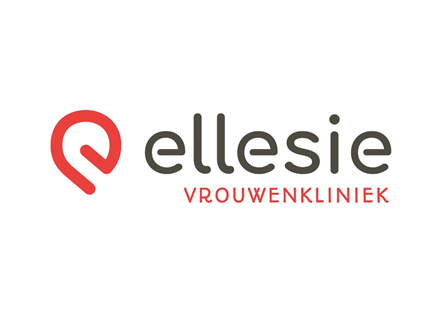 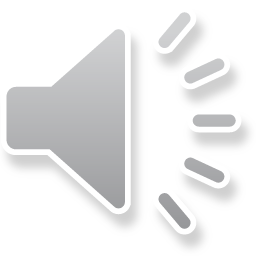 Vergoeding zorgverzekering
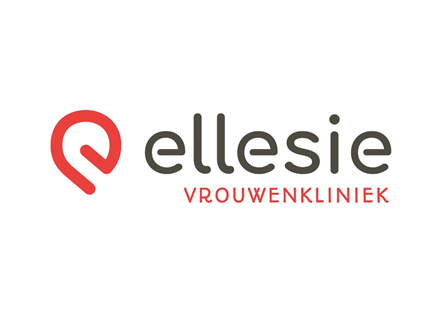 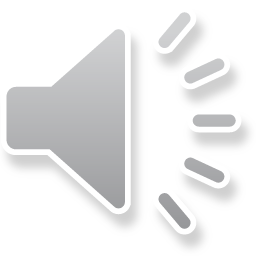 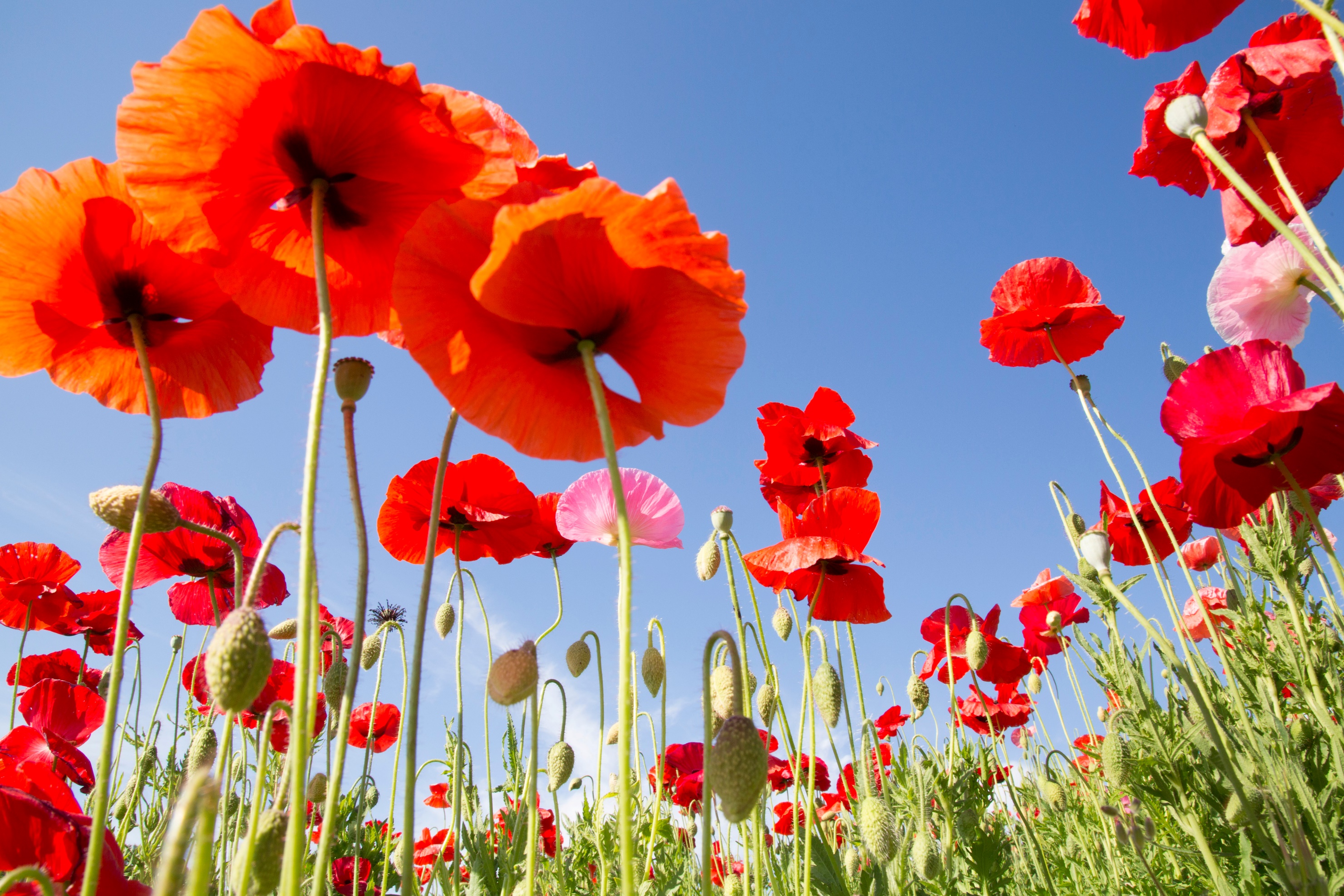 Vragen?
Aanmelden via de website
www.ellesie.nl 

Openingstijden:
Maandag t/m donderdag 
van 8.00-16.00 uur

Gerard Doustraat 4A 
5831 CC Boxmeer
Telefonisch bereikbaar:
Van maandag t/m vrijdag
Van 8.30-12.00 en 13.00-15.30 uur 
Telnr: 0485 - 520 156



Emailadres: info@ellesie.nl
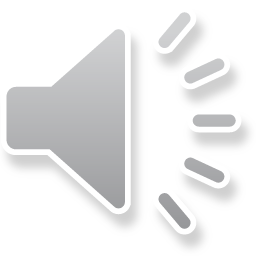